Opportunities for Providing Seamless Birth to Five services
2018 Improving Data, Improving Outcomes Conference
August 15, 2018
Presenters
Kathleen Heck, OSEP
Kathy Whaley, ECTA Center
Marcella Franczkowski –Maryland State Department of Education
Pam Thomas, Missouri Department of Elementary and Secondary Education
Sandy Drangmeister, University of New Mexico 
    Center for Development & Disability 
Heather Staab, Kansas Kansas Department of Health and Environment
IDEA- Part C Extended Option: Age 3 to Kindergarten Age
Allows flexibility to make Part C services available to children from age 3 until eligible to enter kindergarten or elementary school [635 (c)(1)]
Adds requirements in implementing this option [635 (c)(1)]
Adds a reporting requirement [637(b)(4)(A)
Requires identification of funding sources in the state’s policy
      [635(c)(4)
Allows the use of funds for the Part C option [638(4)]
[Speaker Notes: Statute]
IDEA- Part C Extended Option: Age 3 to Kindergarten Age
34 CFR §303.211 allows each State to develop and implement a policy under which parents of children who are receiving early intervention services and who are eligible to receive services under section 619 of Part B of the Act can choose for these children to continue receiving early intervention services under Part C of the Act
Children whose parents elect to continue to receive Part C services beyond age three must have an individualized family service plan developed that includes an educational component that promotes school readiness and incorporates pre-literacy, language, and numeracy skills consistent with the requirements in 34 CFR §303.344(d)(4). 34 CFR 303.211(b)(2)
[Speaker Notes: Regulations:]
The Seamless System of Birth to Five Services
Innovative state approaches
Flexibility of options available
Maryland, Missouri, 
    New Mexico & Kansas
Questions
Opportunities for Providing Seamless B-5 Services
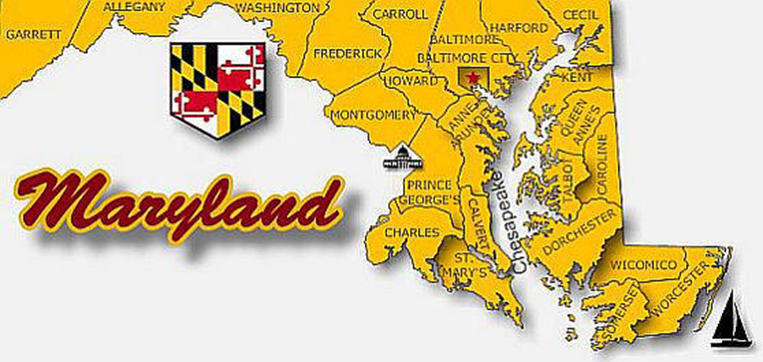 Marcella Franczkowski, Assistant State SuperintendentMaryland State Department of EducationDivision of Special Education/Early Intervention ServicesAugust 15, 2018
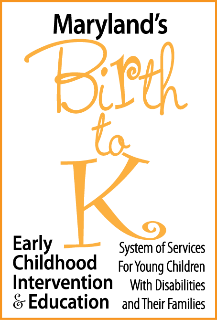 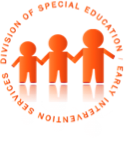 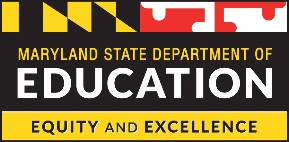 Maryland State Department of Education DIVISION OF SPECIAL EDUCATION/EARLY INTERVENTION SERVICES | Marcella E. Franczkowski, Assistant State Superintendent | IDIO CONFERENCE| AUGUST 2018
Birth to Kindergarten System of ServicesPoints of Transition
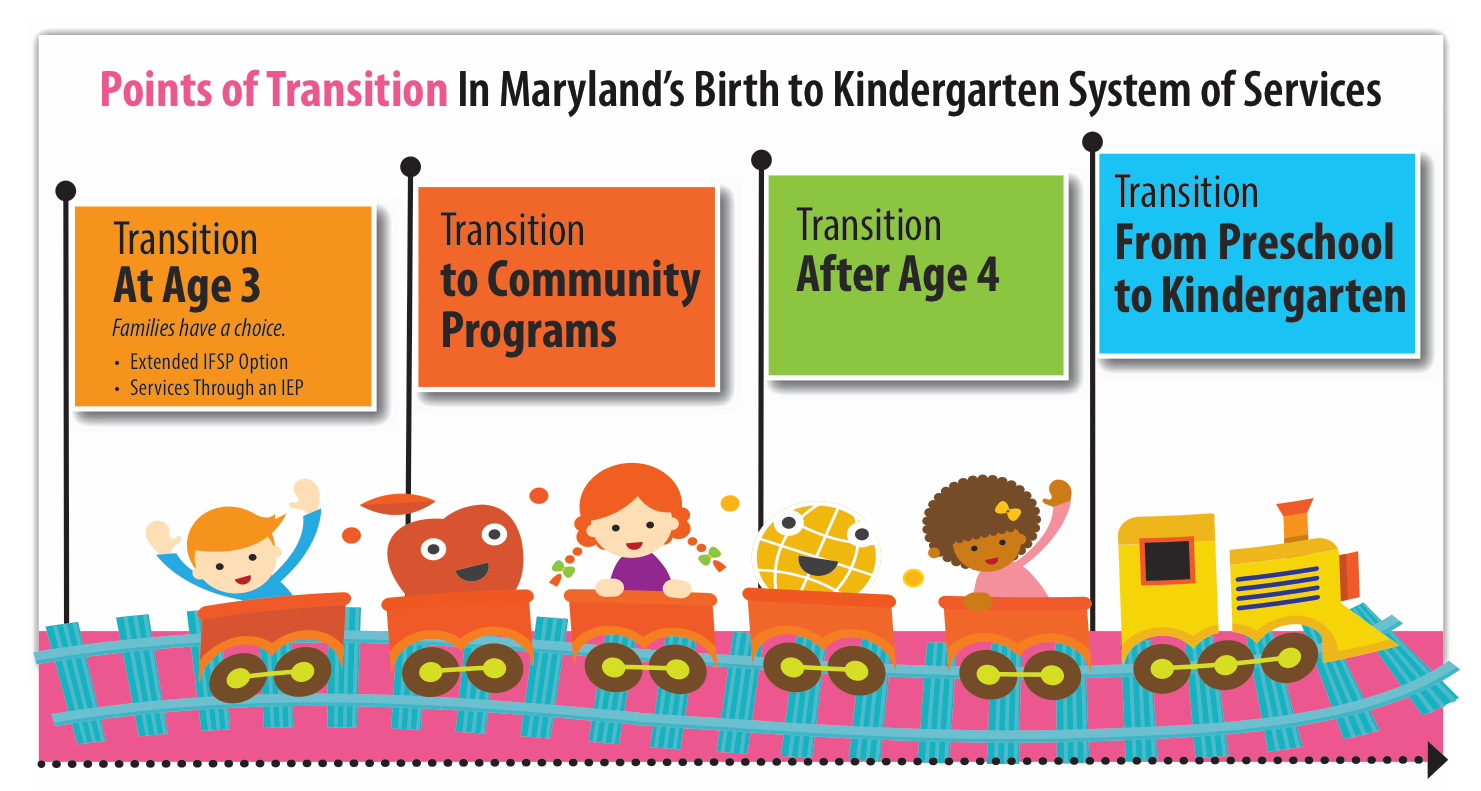 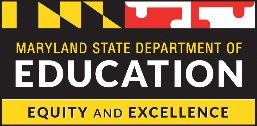 Maryland State Department of Education DIVISION OF SPECIAL EDUCATION/EARLY INTERVENTION SERVICES | Marcella E. Franczkowski, Assistant State Superintendent | IDIO CONFERENCE| AUGUST 2018
Transition at Age 3:Extended IFSP
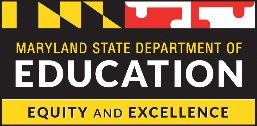 Maryland State Department of Education DIVISION OF SPECIAL EDUCATION/EARLY INTERVENTION SERVICES | Marcella E. Franczkowski, Assistant State Superintendent | IDIO CONFERENCE| AUGUST 2018
Family Choice at Age 3: IFSP vs IEP
Source: MD Online IFSP October 1, 2017
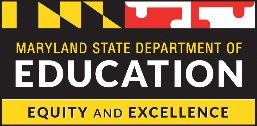 Maryland State Department of Education DIVISION OF SPECIAL EDUCATION/EARLY INTERVENTION SERVICES | Marcella E. Franczkowski, Assistant State Superintendent | IDIO CONFERENCE| AUGUST 2018
Maryland Infants and Toddlers ProgramServices in the Natural Environment
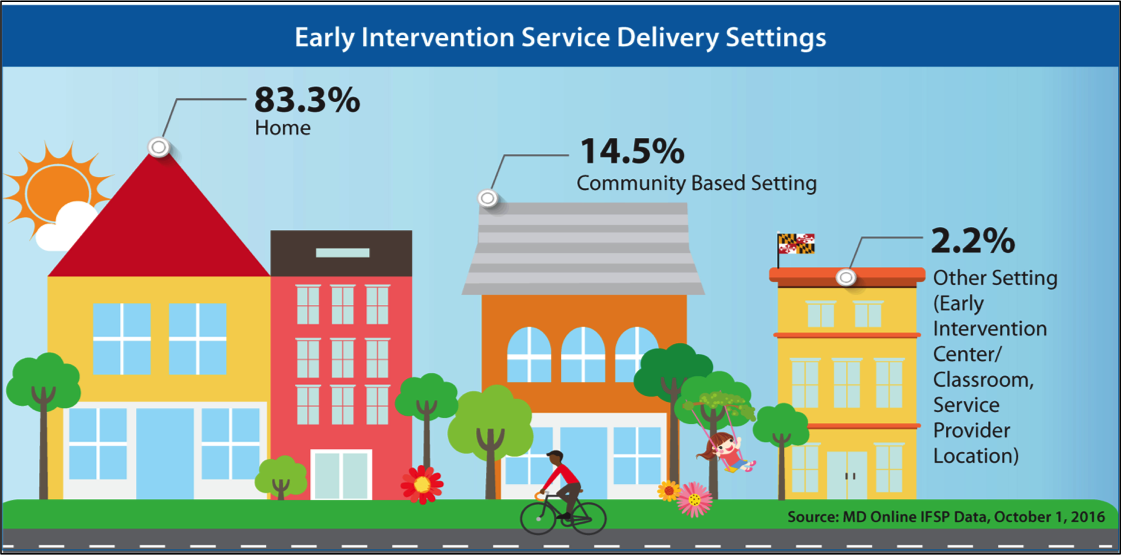 Source: MD Online IFSP data October 1, 2017
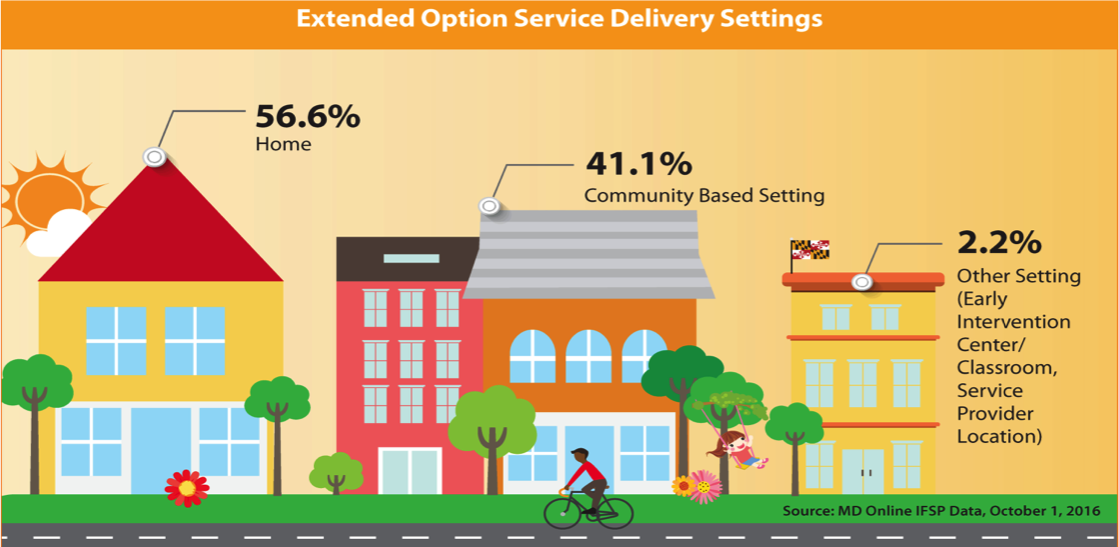 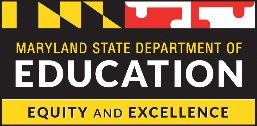 Source: MD Online IFSP data October 1, 2017
Maryland State Department of Education DIVISION OF SPECIAL EDUCATION/EARLY INTERVENTION SERVICES | Marcella E. Franczkowski, Assistant State Superintendent | IDIO CONFERENCE| AUGUST 2018
Birth to Kindergarten System of ServicesKey Principles Side-By-Side (IFSP/IEP)
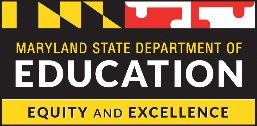 Maryland State Department of Education DIVISION OF SPECIAL EDUCATION/EARLY INTERVENTION SERVICES | Marcella E. Franczkowski, Assistant State Superintendent | IDIO CONFERENCE| AUGUST 2018
Birth to Kindergarten System of Services Early Childhood Outcomes
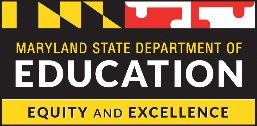 Maryland State Department of Education DIVISION OF SPECIAL EDUCATION/EARLY INTERVENTION SERVICES | Marcella E. Franczkowski, Assistant State Superintendent | IDIO CONFERENCE| AUGUST 2018
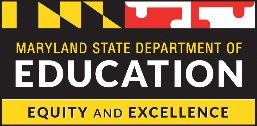 Maryland Infants and Toddlers Program
IMPACT DATA 
Return to General Education
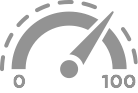 68%
Students in Grade 3 through Grade 6
Students who received early intervention
returned to general education 
by 2017
Data Sources: Maryland Special Education Census Data; Maryland Online IFSP
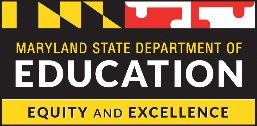 Maryland Infants and Toddlers Program
IMPACT DATA 
Family Outcomes
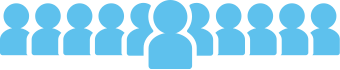 98%
Maryland Infants and Toddlers Program 2017
Source: MITP Family Survey Report, December 2017
Maryland Birth to Kindergarten Resources
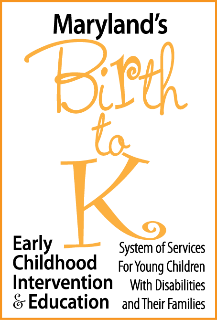 A Look At My Child’s Development
A Family Guide to Next Steps:  When Your Child in Early Intervention Turns Three
Maryland’s Birth to K System of Services for Young Children with Disabilities and Their Families – Legislative Booklet
Technical Assistance Bulletins
Effective Transition Practices:  Supporting Family Choice  At Age 3
Flowchart A – Transition at the Beginning of the School Year Following the 4th Birthday
Flowchart B – Transition After Age 3
Flowchart C – Transition By Age 3
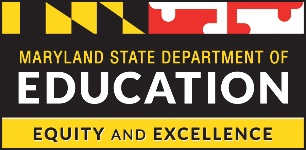 Maryland State Department of Education DIVISION OF SPECIAL EDUCATION/EARLY INTERVENTION SERVICES | Marcella E. Franczkowski, Assistant State Superintendent | IDIO CONFERENCE| AUGUST 2018
[Speaker Notes: Maryland Birth to Kindergarten Resources]
Questions
Missouri
Eligibility Criteria:  Part C is half-age delay, and Part B/619 is two standard deviations in one area, or 1.5 in two areas. 
Data:  Approximately 70% of three-year-olds in Part C are eligible for Part B/619.
Policy:  Extend the Part C program for children with summer third birthdays.
Purpose:  Prevent a gap in services and promote a seamless transition from Part C to Part B/619 for children with summer birthdays.
Missouri – Part C Extension Program
Definition:  A summer birthday is April 1 through August 15.

Options:  Parents of children with summer third birthdays may choose to continue in Part C over the summer months, or transition to Part B/619 on the child’s third birthday. 

Opt-out:  Missouri has an opt-out policy. If the parent opts out of sending directory information to Part B/619, then the Part C extension program is not available.
Missouri – Part C Extension Options
To continue in Part C after age three, the child must meet the following additional criteria: 
The child is determined eligible for Part B/619 before age three, or
The child’s eligibility determination is in process before age three (i.e., the Part C service coordinator confirmed the school district received the referral).
In the Part C extension program, the child continues in Part C until the day before school begins in the fall following the child’s third birthday.
Missouri – Part C Extension Data
Calendar Year 2017 
Children with IFSPs:  10,861
Children with IFSPs with Third Birthdays between 4/1/17 – 8/15/17:  1,814  
Children utilizing Part C Extension:  857 (approx. 50%  of eligible children)

Total Program Annual Costs:  $45.9 million 
Total Costs Per Child Per Year:  $3,114*
Services Costs Per Child Per Year:  $2,305


*includes administration, direct services, testing/protocols, training, etc.
[Speaker Notes: 3,459 children with STB, but 1,814 eligible at the time]
Questions
New MexicoEarly Childhood Transition
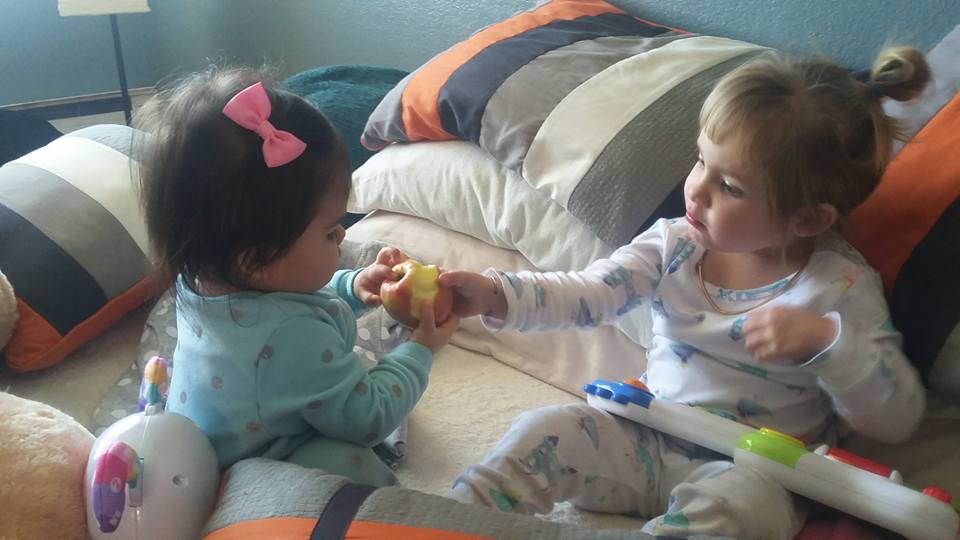 23
Vision
All children and    families will experience a  smooth and 
effective transition        as a result
 of collaborative intentional community planning.
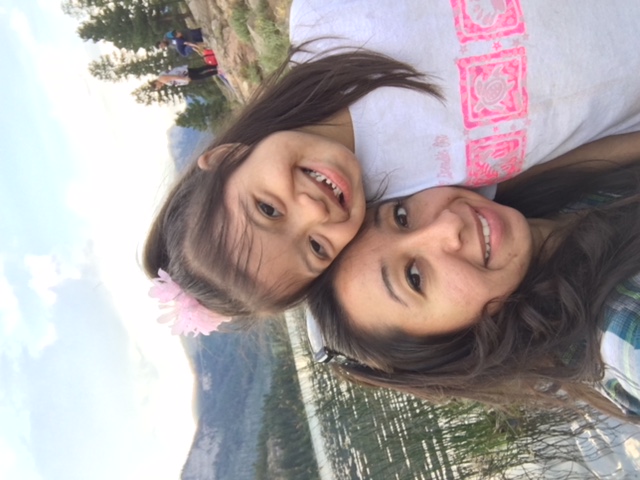 24
[Speaker Notes: The transition process requires collaboration of all parties involved in a child’s transition. NM has found that bringing community partners together in collaboration around transition has helped ensure that families are fully informed of the process and that Part B and Part C are better able to meet their timelines and indicators related to transition as a result of this collaboration.]
NM Transition Initiative
“The strength of the team is each individual member. The strength of each member is the team”   - Phil Jackson
25
[Speaker Notes: Since 1999 the NM Early Childhood Transition Initiative has worked to improve systems across NM in order to foster smooth, effective transitions for children and families as they exit IDEA Part C, Early Intervention services and move into other services and supports. 

NM’s Transition Initiative supported the formation of statewide transition teams and 31 teams continue to meet in regions of the state. Here is a diagram of the NM Transition Initiative.]
Community Transition Teams
MOU
26
[Speaker Notes: Each teams’ members vary based on the local partners in that region. School districts & EI agencies are part of a transition team as well as other partners with whom they share responsibilities in the transitioning of children. Some EI agencies, State supported schools (NM School for the Blind and Visually Impaired and NM School for the Deaf, home visiting programs and other partners may be part of more than one team but most schools only participate in one.
The purpose of the team is to provide a place for members to address transition procedures at the local level because each community agency may have internal procedures that are unique to them. 
Each team meets based on an agreed upon schedule outlined in their MOU. In some cases this is monthly and in others it is 2 times a year.  However, it is the RESPONSIBILITY of the members of EACH team to attend! 
Teams support parent involvement at team meetings which is helpful for all to hear a parent perspective on their experience in the transition process. 
Each team develops a community MOU and reviews the MOU, at a minimum annually, and refers regularly to the MOU to clarify transition roles and processes.]
Transition Coaches
UNM CDD ECLN Contracts

  DOH FIT Program 
  14 Transition Teams

NM PED – SEB 
  7 Transition Teams

NM Regional Education Cooperatives
  6 Transition Teams
27
[Speaker Notes: Coaches for transition teams are assigned by the state Transition Coordinator and based on availability of funding from the Department of Health Family Infant Toddler Program and the Public Education – Special Education Bureau. Over the years our funding has decreased and to support coaching coverage, we reached out to the Regional Education Cooperative in NM and they have stepped up and support 6 transition teams around the state. 	
Through ECLN we have Training and Development Consultants who support the EI agencies and school districts and they are also Transition coaches in the region of the state where they provide TA and support.   ECN, PSN, RECs

The coaches come together three times a year to share transition team celebrations as well as concerns. Utilizing the experiences of other coaches and the transition coordinator, they work to problem solve and discuss strategies that might be working in other areas of the state that they can use with their teams.  
The Transition Coordinator works closely with the DoH FIT Lead and PED-SEB lead to provide additional support to teams & coaches facing challenges with transition processes. These concerns are shared with the Steering Committee who determines if guidance needs to be revised.]
Transition Coach Role
Foster collaboration 
   Assist in working through barriers
   Address technical assistance needs
   Encourage parent involvement
   Serve as a resource 
   Foster sustainability
   Identify issues and keep NM Early 	Childhood Transition Coordinator informed
   Promote continuous improvement
28
[Speaker Notes: The coaches’ role is to support the team in achieving smooth and effective transitions for children and families in their region. 
Ensure team members understand the Vision & Mission of the NM Early Childhood Transition Initiative and facilitate an understanding of the transition process among and between systems
Foster collaboration and relationship building
Facilitate the interagency process and partnership and assist teams in working through barriers
Address technical assistance needs; secure appropriate resource(s). 
Encourage parent involvement and foster a family focus
Serve as a resource in the development of interagency agreements
Assist teams in recognizing and celebrating accomplishments 
Foster sustainability
Identify issues relevant to the system and keep the NM Early Childhood Transition Coordinator informed
Promote continuous improvement
The coach acts as a resource person for the team and may also play the role of facilitator when problem solving or disruptive issues occur between agencies. The coach may also be a person to call upon when there are questions outside of  meetings.]
Memorandum of Understanding MOU
Promote smooth transitions for young children
Tied to funding at the LEA level
Agreed upon transition processes
Clarification of roles 
Defined timelines
29
[Speaker Notes: Each Transition Team develops a Memorandum of Understanding (MOU). It is a shared responsibility to create it and to get signatures from agency and district personnel who have the role of signing such documents. 
Once it is signed, it is a legally binding document. 
Mandatory signees include all EI agencies, school districts and state supported schools, NMSD and NMSBVI. Partners such as Head Start, Early Care, Home Visiting, etc. are not required signees but are encouraged to sign. 
The MOU outlines procedures for promoting a smooth and effective transition for children and their families. It is reviewed annually in most teams (this is recommended and revised (as needed, required by the state usually because of regulation/policy changes or every 4 years.)
Along with the timeline for transition, the MOU is a document that is made available for each staff member participating in the process. This, as well as the guidance document, are to be referred to regularly to make sure everyone is following regulations (both state and federal) and the procedures agreed to by all partners.
Districts must attach a copy of the signed MOU with their applications for IDEA Part B funding in the spring  and are submitted to the Special Education Bureau, Public Education Department.]
Transition MOU Library
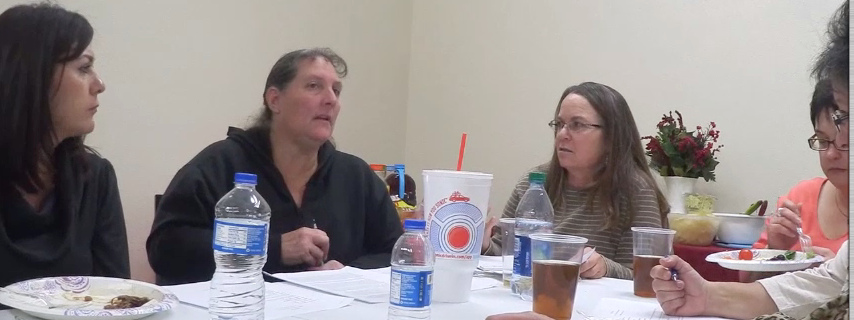 http://www.cdd.unm.edu/ecln/Transition/index.html
30
[Speaker Notes: To find a copy of each Transition Team’s MOU,  visit the NM Early Childhood Transition MOU Library website.

The Statewide Transition Coordinator keeps a repository of al the MOUs, both in PDF and Word so that if school and EI personnel move away, we always have a working document that each team can work from as they review their MOU annually.]
NM Early Childhood Transition Website
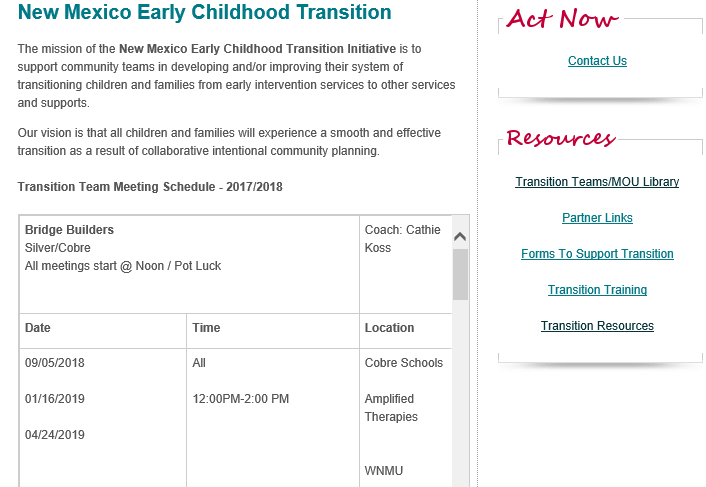 http://cdd.unm.edu/ecln/Transition/index.html
31
[Speaker Notes: Here is a screenshot of the NM Early Childhood Transition website. This illustrates the calendar of meetings for the 31 regional transition team’s.

We created this calendar to support districts in having a central location for finding information about upcoming meetings.]
Transition Resources
Team Toolkit

   Team Workbook

   Tip Sheets

   Tribal Protocol

   Video 

http://cdd.unm.edu/ecln/Transition/transitionResources.html
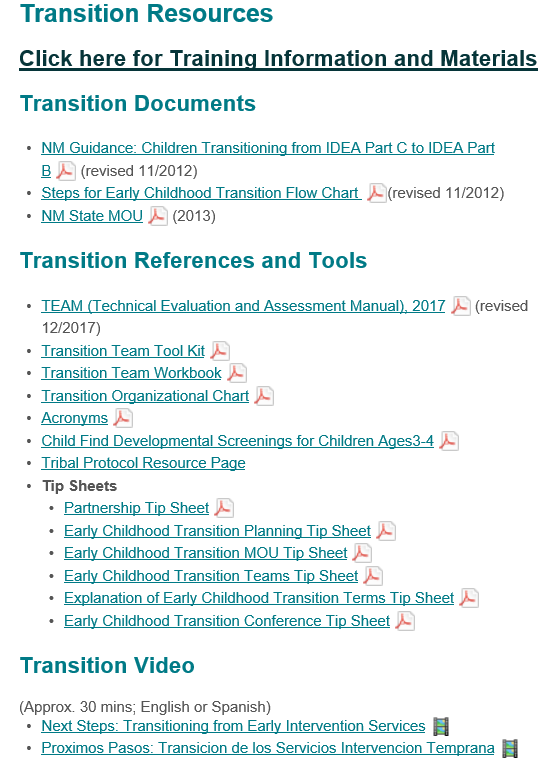 32
[Speaker Notes: Support for new staff and team members has been an ongoing concern and so we developed a team toolkit that is utilized by the coach and team lead to support new team members in understanding early childhood transition and their role on the team. 

We also have tip sheets that support common questions like how long is our MOU good for…whose signatures are required on the MOU, who is responsible for facilitating the Transition Conference, etc.]
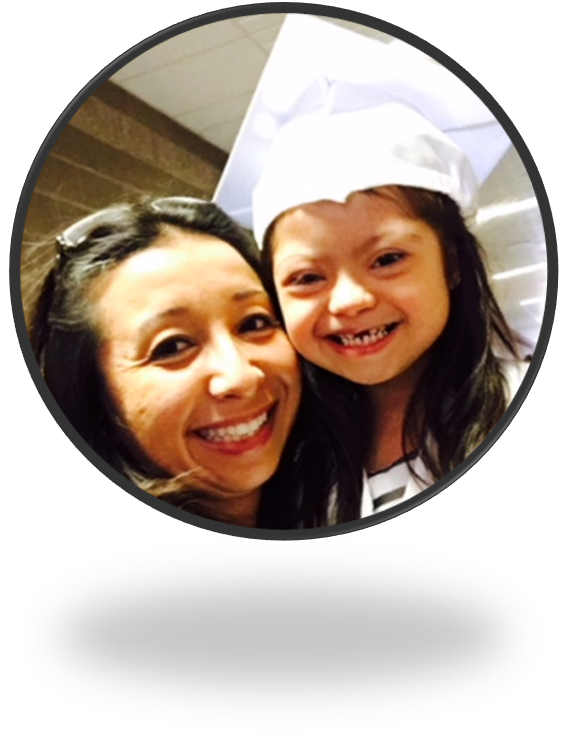 NM Early Childhood Initiative Transition Website
http://www.cdd.unm.edu/ecln/Transition/index.html 

NM DOH FIT Website 
https://nmhealth.org/about/ddsd/pgsv/fit/

NM PED SEB Website  
https://webnew.ped.state.nm.us/bureaus/special-education
Resources
33
[Speaker Notes: If you have any questions, or would like to know more about NM Early Childhood Transition Teams or processes, please contact me at sdrangmeister@salud.unm.edu or 505-917-6044. 

Thank you.]
Questions
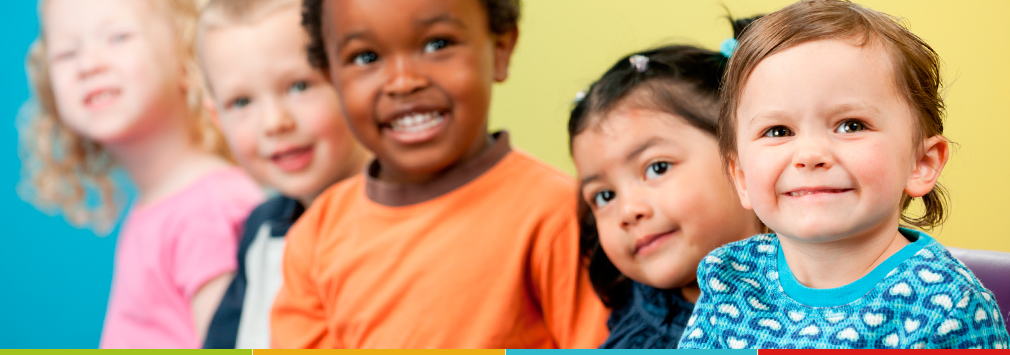 KansasBirth to 5 Services
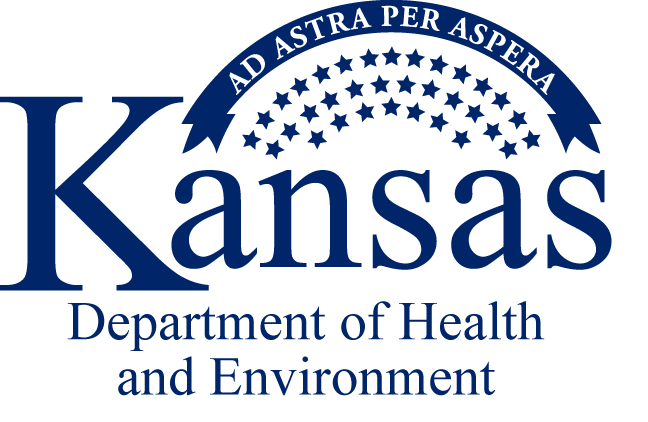 Kansas
Memorandum of Agreement (MOA) – KDHE & KSDE
FAQ – KDHE & KSDE
Conferences and Regional Trainings
Database
C to B Electronic Referral (CBER)
[Speaker Notes: Part C and Part B have different lead agencies
32 local Part C programs and ### LEAs
CBER
FAQ and MOU]
C to B Electronic Referral System - CBER
CBER Purpose
Prevent multiple State IDs from being assigned to the same child, and to ensure that the information being transferred is accurate.  
Create an easy, efficient method for locating and reconciling discrepancies found in child records during the Part C to Part B transition process.
[Speaker Notes: The C to B electronic referral system was developed to create an easy, efficient method for locating and reconciling discrepancies found in child records during the Part C to Part B transition process. The purpose of this system is to prevent multiple State IDs (KIDS IDs) from being assigned to the same child, and to ensure that the information being transferred is accurate.]
C to B Electronic Referral - CBER
KDHE maintains the web-based referral system and provides user instructions and reports for authorized users.
Referrals – local Part C programs contact the LEA (phone call, email, or letter), AND use the electronic process to enter referral information.
[Speaker Notes: The C to B electronic referral system was developed to create an easy, efficient method for locating and reconciling discrepancies found in child records during the Part C to Part B transition process. The purpose of this system is to prevent multiple State IDs (KIDS IDs) from being assigned to the same child, and to ensure that the information being transferred is accurate.]
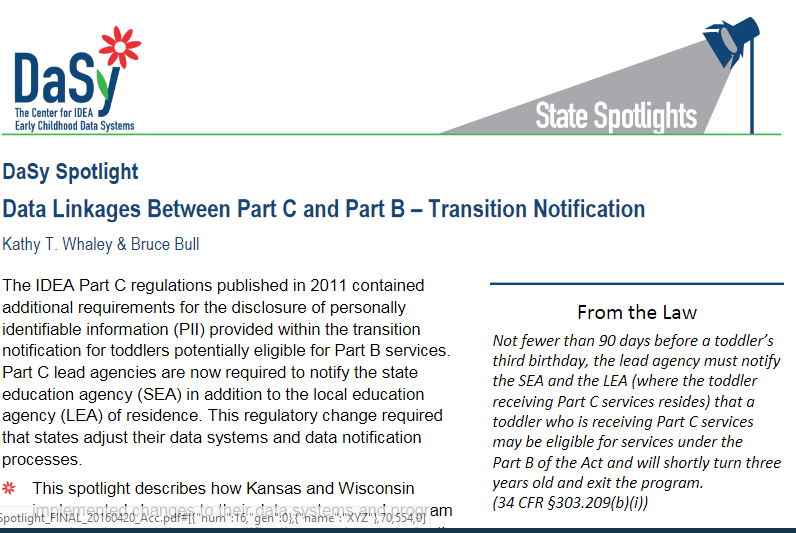 https://dasycenter.sri.com/downloads/DaSy_papers/DUY305_TransitionSpotlight_FINAL_20160420_Acc.pdf
Questions